Clearing up the Coriolis Effect
* = Spinner of the globe
1
Draw a straight line from the North Pole to the Equator. This will be our reference line
2
Attempt to draw a straight line from the North Pole to the Equator as the spinner gently spins the globe
3= Southern hemisphere
Groups of 3 = combine #2 and #3
Coriolis Effect
What is it?
How does it affect large scale systems on Earth?
How is it related to hurricanes?
Which direction are paths deflected in the northern hemisphere?
Which direction are paths deflected in the southern hemisphere?
How does coriolis effect affect hurricanes?
U.S. vs. Australia
“Hurricane” Dean
“Cyclone” Monica
Hurricane Tracks 1985_2005
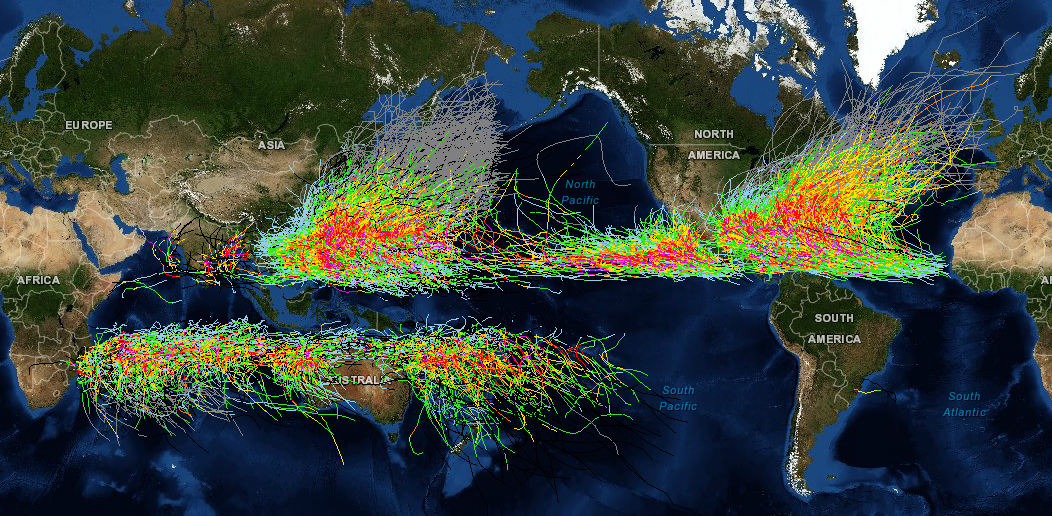 Hurricane Origin & Lifecycle
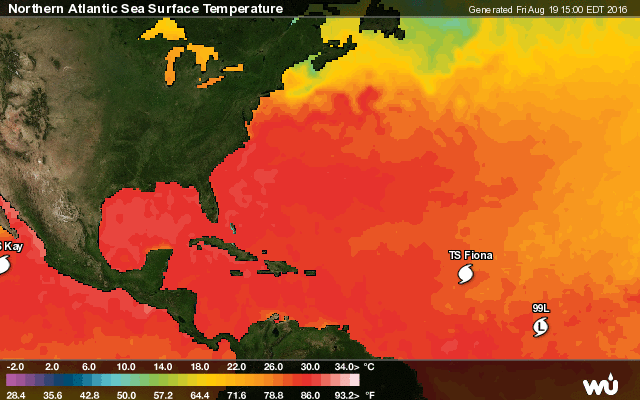 Saffir-Simpson Scale
What do you see?
NASA visualization
It’s worth sketching the parts…